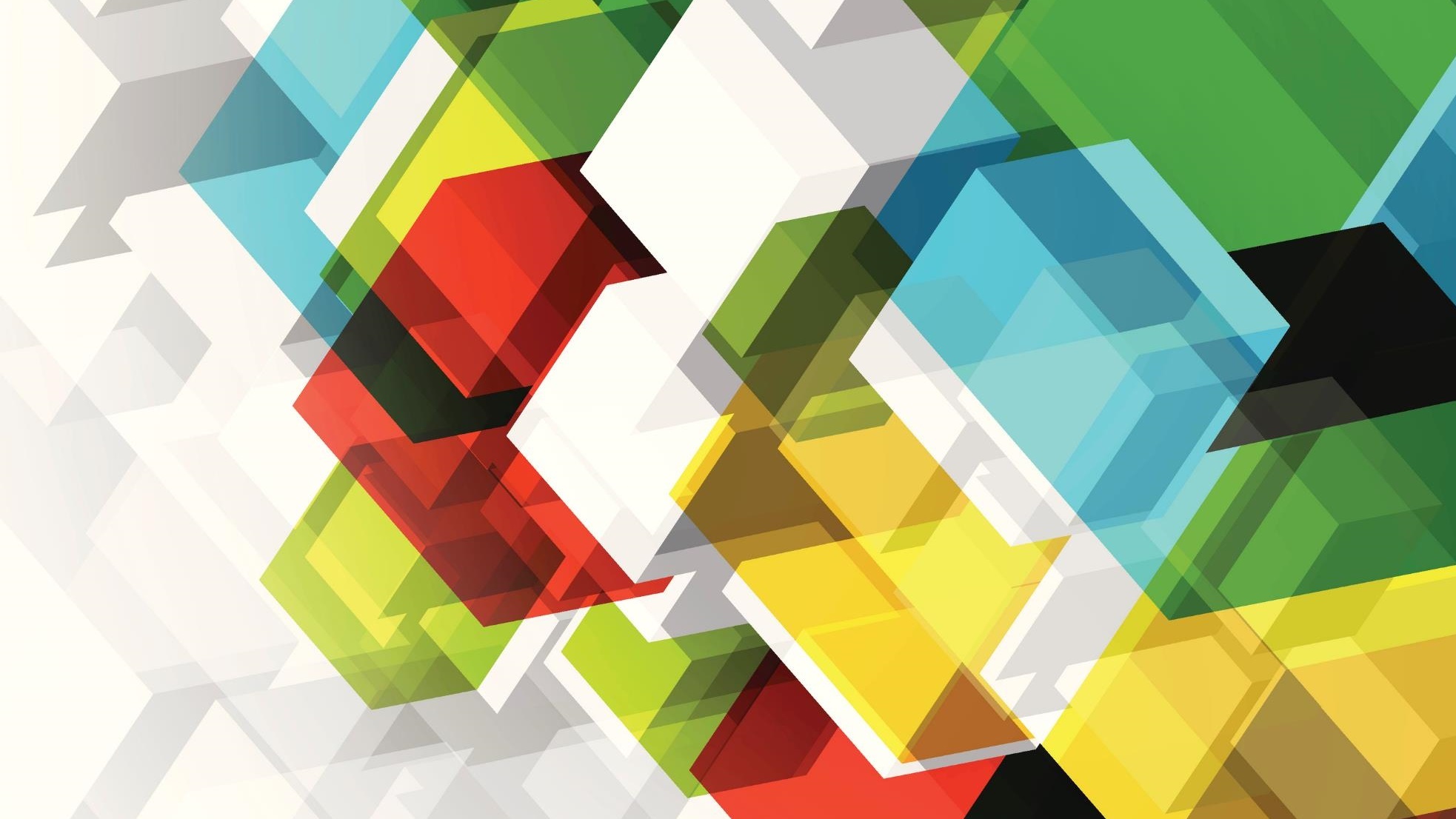 BÀI 3QUẢN LÍ DỮ LIỆU TRONG MÁY TÍNH
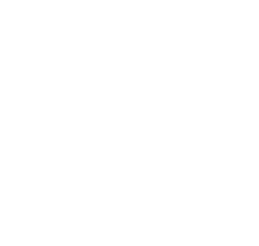 Trong một chuyến du lịch cùng gia đình, em đã ghi chép lại thông tin và chụp nhiều ảnh kỉ niệm. Các hình ảnh và thông tin đó cần được lưu trữ. Hãy vẽ sơ đồ cây thư mục để chứa các tệp dữ liệu và đặt tên cho các thư mục đó sao cho dễ tìm kiếm và truy cập
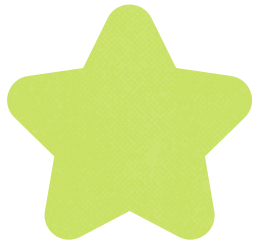 1
HOẠT ĐỘNG
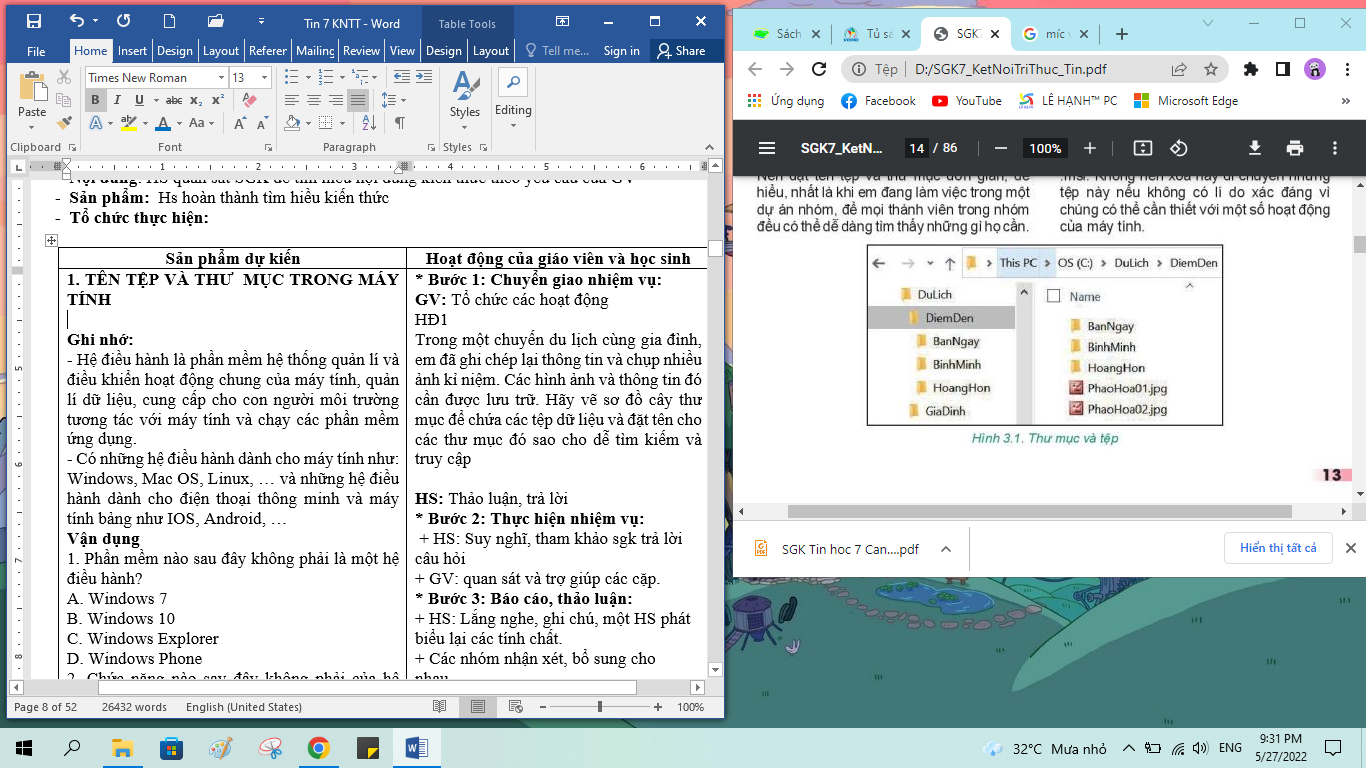 1. TÊN TỆP VÀ THƯ  MỤC TRONG MÁY TÍNH
- Tên tệp và thư mục cần được đặt sao cho dễ nhớ, cho ta biết trong đó chứa những gì. Điều đó sẽ giúp cho công việc thuận lợi hơn.
- Chương trình máy tính được lưu trữ trên thiết bị nhớ giống như một tệp dữ liệu. Tệp chương trình máy tính trong hệ điều hành Windows thường có phần mở rộng .exe, .com, .bat, .msi.
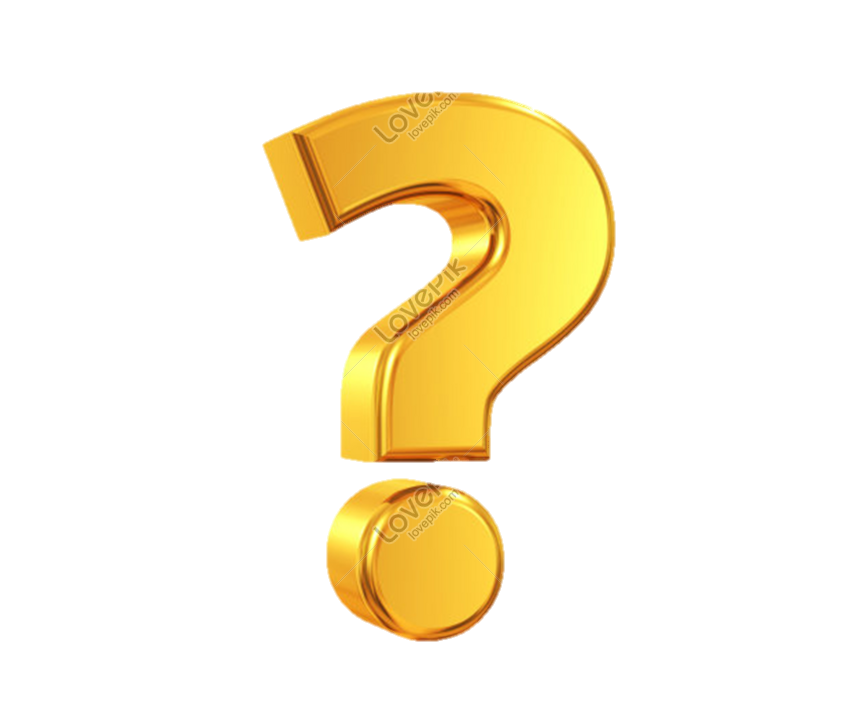 1. Để việc tìm kiếm dữ liệu trong máy tính được dễ dàng và nhanh chóng, khi đặt tên thư mục và tệp em nên:
A. Đặt tên theo ý thích như tên người thân hay tên thú cưng
B. Đặt tên sao cho dễ nhớ và để biết trong đó chứa gì
C. Đặt tên giống như trong ví dụ của sách giáo khoa
D. Đặt tên tùy ý, không cần theo quy tắc gì
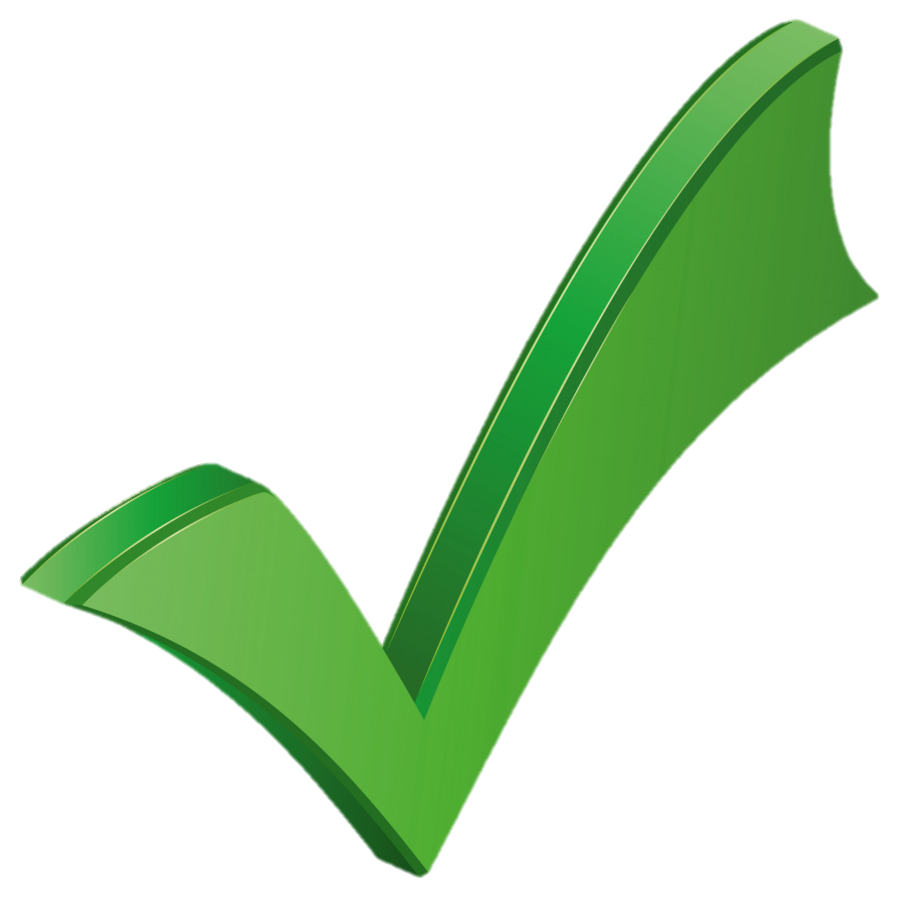 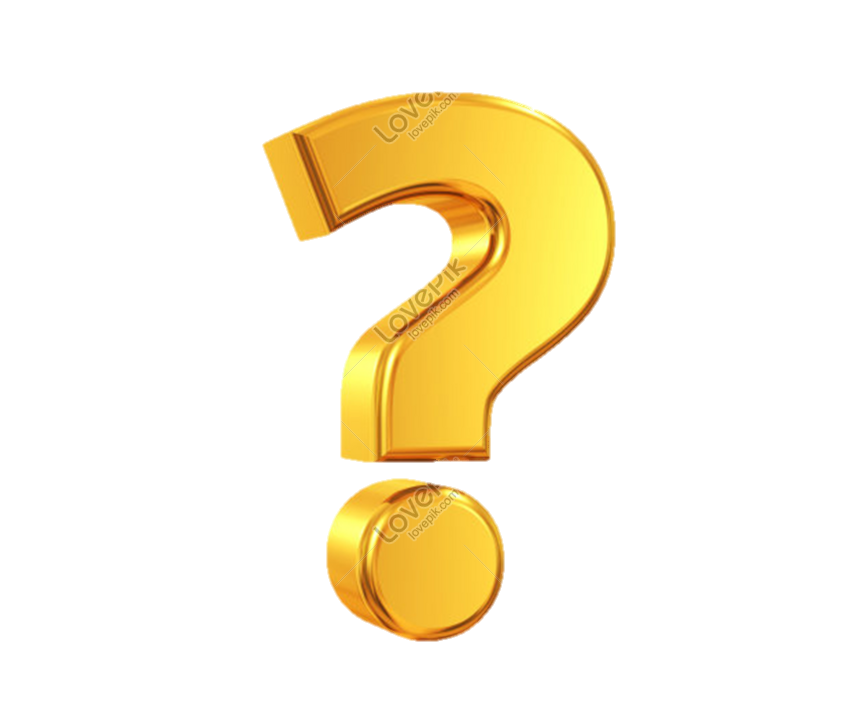 2. Tệp có phần mở rộng .exe thuộc loại tệp gì?
A. Không có loại tệp này.
B. Tệp chương trình máy tính 
C. Tệp dữ liệu của phần mềm Microsoft Word
D. Tệp dữ liệu video
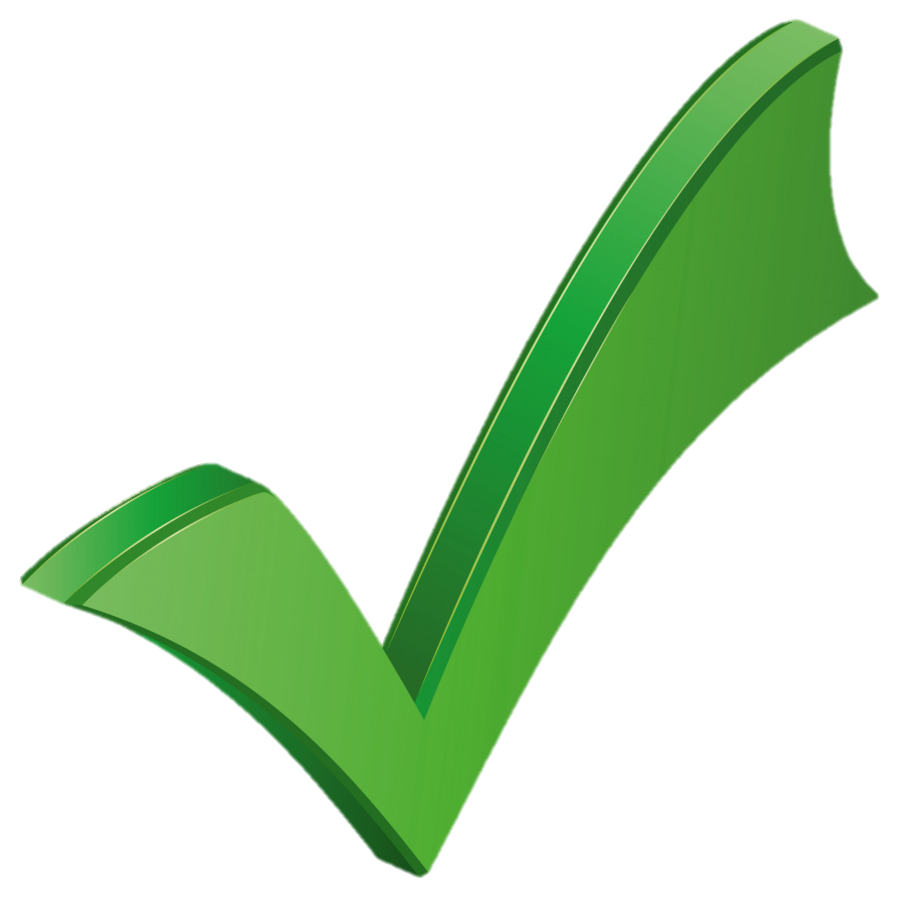 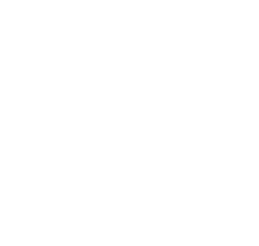 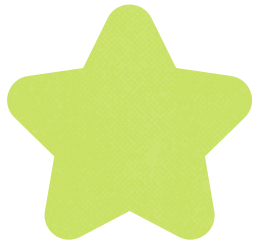 2
Máy tính của em có nhiều dữ liệu quan trọng. Em muốn bảo vệ dữ liệu trong máy tính của mình thì:
Em sẽ chọn cách bảo vệ dữ liệu nào?
Tại sao em chọn cách đó
HOẠT ĐỘNG
2. CÁC BIỆN PHÁP BẢO VỆ DỮ LIỆU
a) Sao lưu dữ liệu
- Dữ liệu cần được sao lưu thường xuyên. Sao lưu dữ liệu là tạo ra bản sao các tệp và thư mục rồi lưu chúng lên một thiết bị lưu trữ.
+ Sao lưu cục bộ là bản sao được đặt trên cùng máy tính chứa bản gốc hoặc trên các thiết bị lưu trữ như ổ cứng ngoài, USB,…
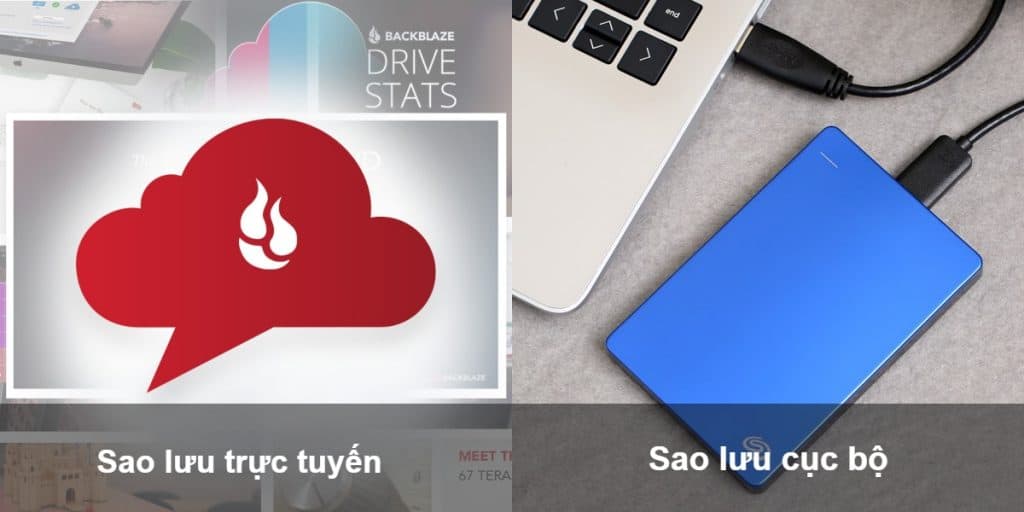 + Sao lưu từ xa là bản sao được đặt bên ngoài máy tính chứa bản gốc. bản sao có thể lưu ở một máy tính khác hoặc đưa lên Internet nhờ công nghệ đám mây.
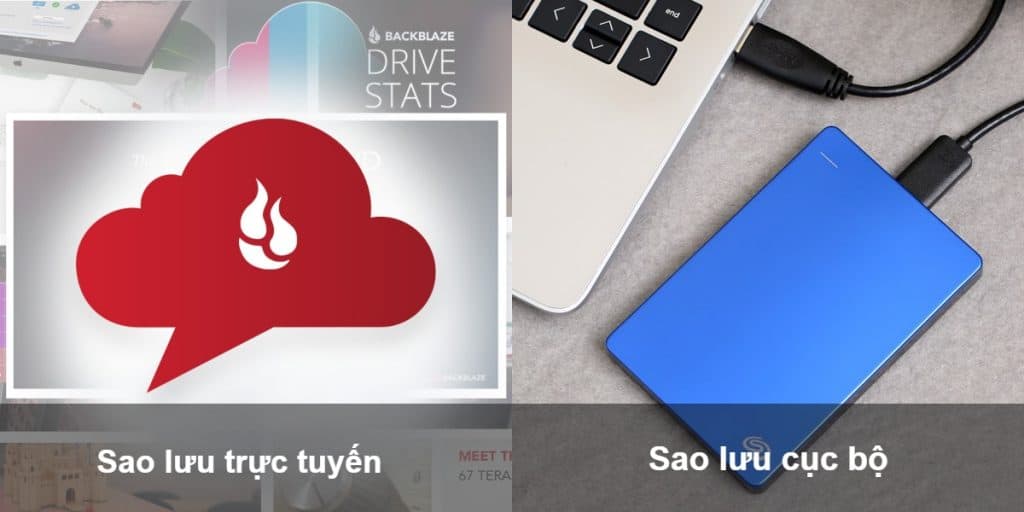 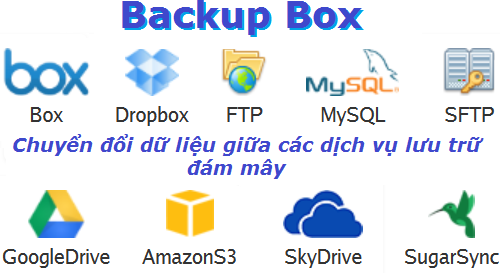 Em hãy cho biết sao lưu cục bộ và sao lưu từ xa có gì khác nhau, có ưu nhược điểm gì?
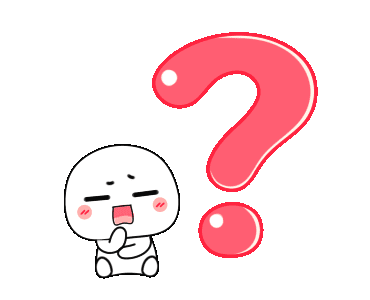 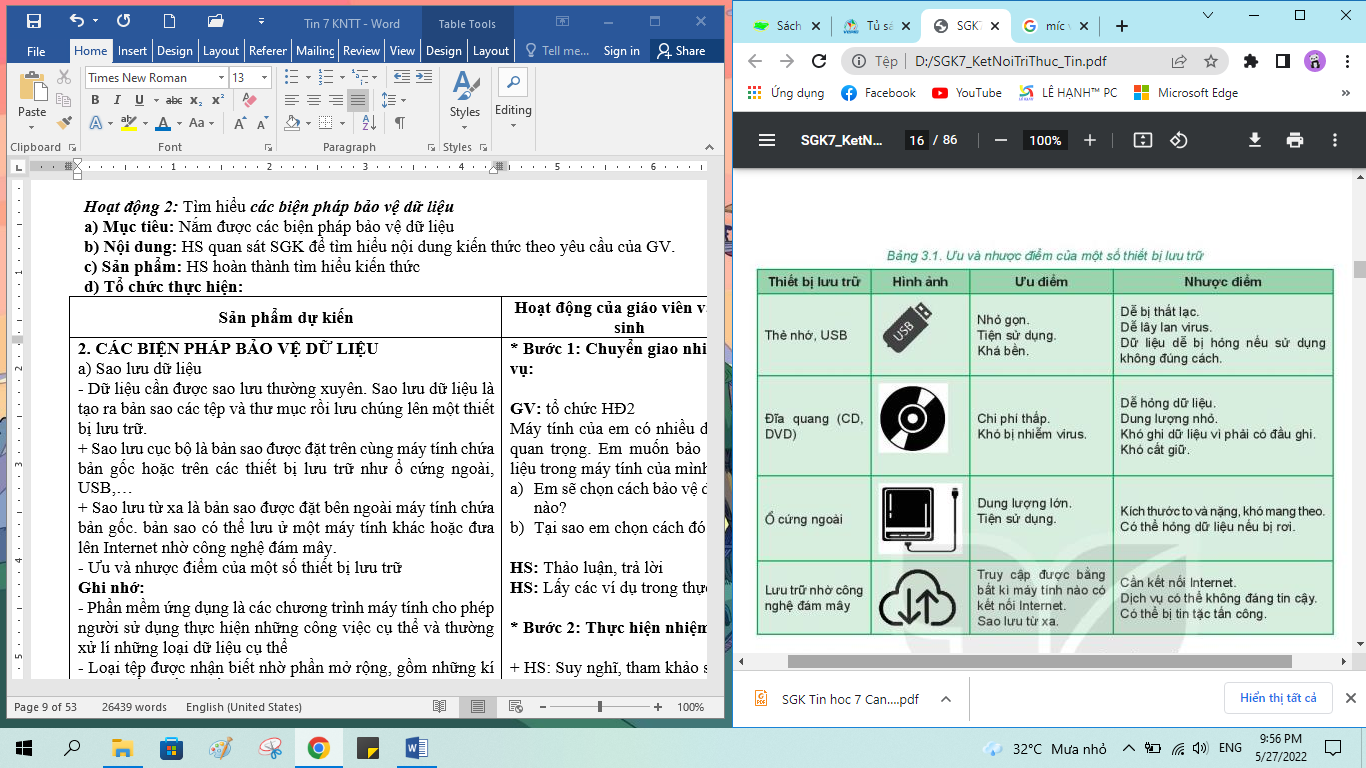 b) Tài khoản người sử dụng và mật khẩu
- Để bảo vệ dữ liệu, tránh người khác truy cập trái phép => nên đặt mật khẩu cho tài khoản của mình trên máy tính.
- Mật khẩu mạnh thường là dãy:
+ Dài ít nhất 8 kí tự
+ Bao gồm cả chữ số, chữ in hoa, chữ thường và các kí hiệu đặc biệt như @, #, …
+ Không phải là một từ thông thường
c) Phần mềm chống virus
- Phần mềm diệt virus được thiết kế để phát hiện và diệt virus; phát hiện và chặn các cuộc tấn công từ phần mềm độc hại.
- Một số phần mềm diệt virus như (Hình 3.2)
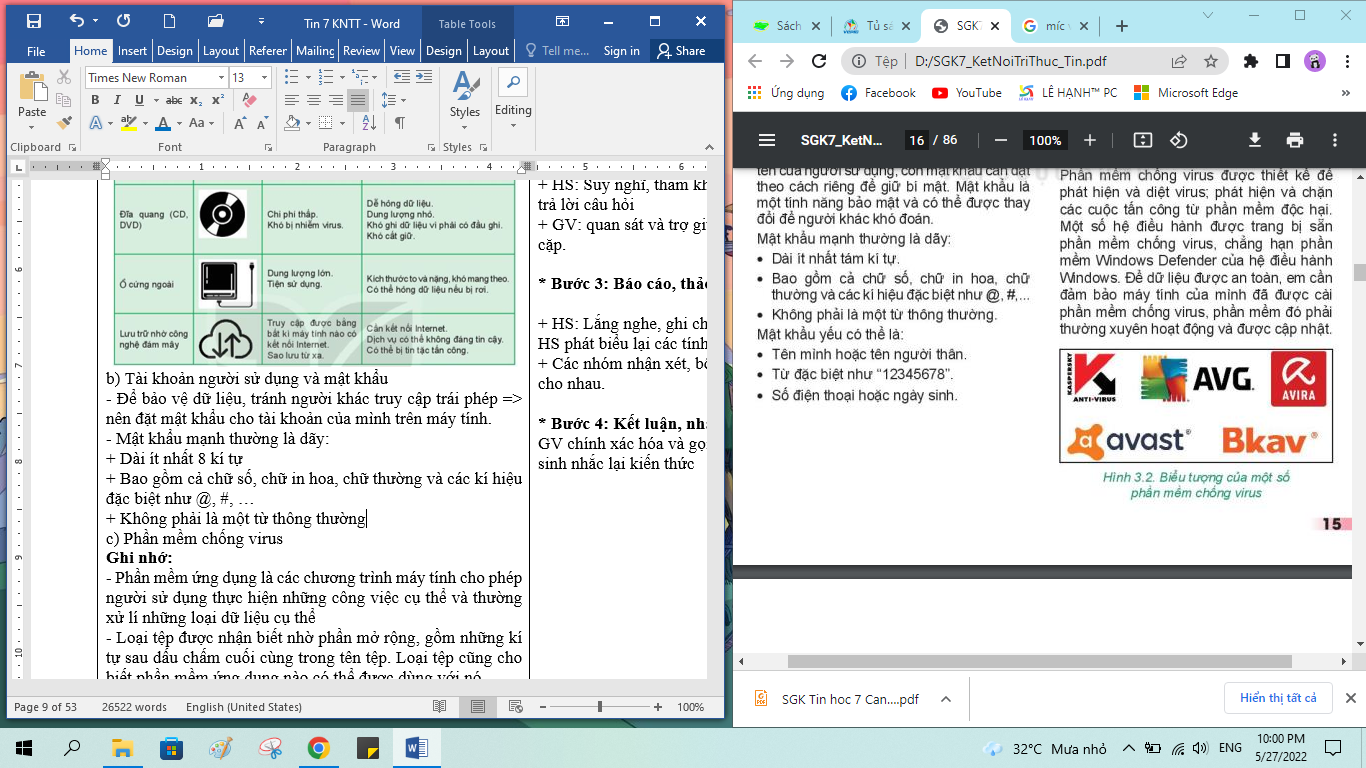 Ghi nhớ
Dữ liệu cần được sao lưu thường xuyên lên thiết bị lưu trữ ngoài máy tính chứa dữ liệu gốc để tránh bị mất hoặc hỏng dữ liệu
Việc đặt mật khẩu cho tài khoản người sử dụng trên máy tính và trên Internet sẽ giúp bảo vệ dữ liệu khỏi sự truy cập trái phép
Cần bảo vệ dữ liệu bằng cách không sử dụng phần mềm không rõ nguồn gốc và luôn bật chế độ bảo vệ máy tính của phần mềm chống virus
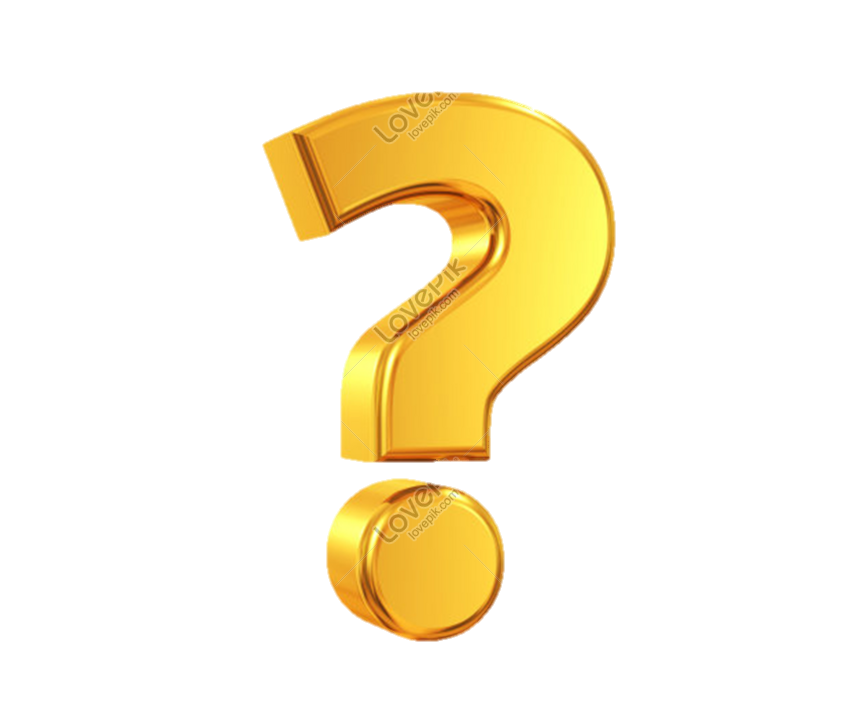 1. Mật khẩu nào sau đây là mạnh nhất?
12345678              
B. AnMinhKhoa                 
C. matkhau
D. 2n#M1nhKh0a
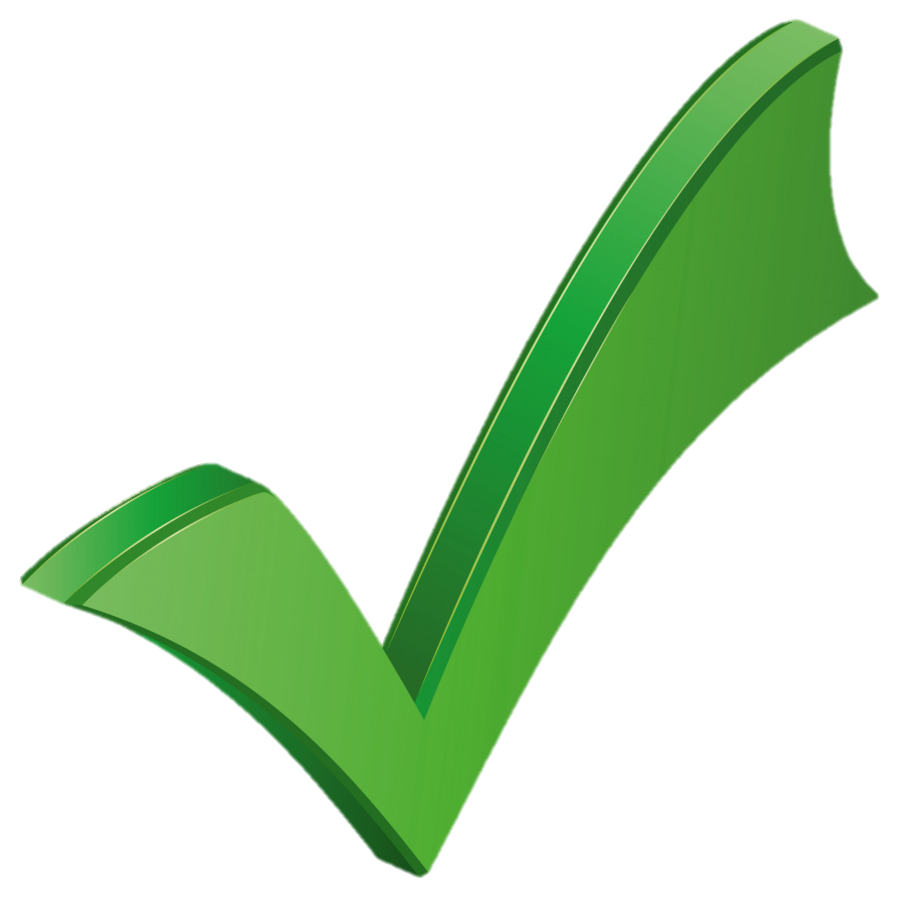 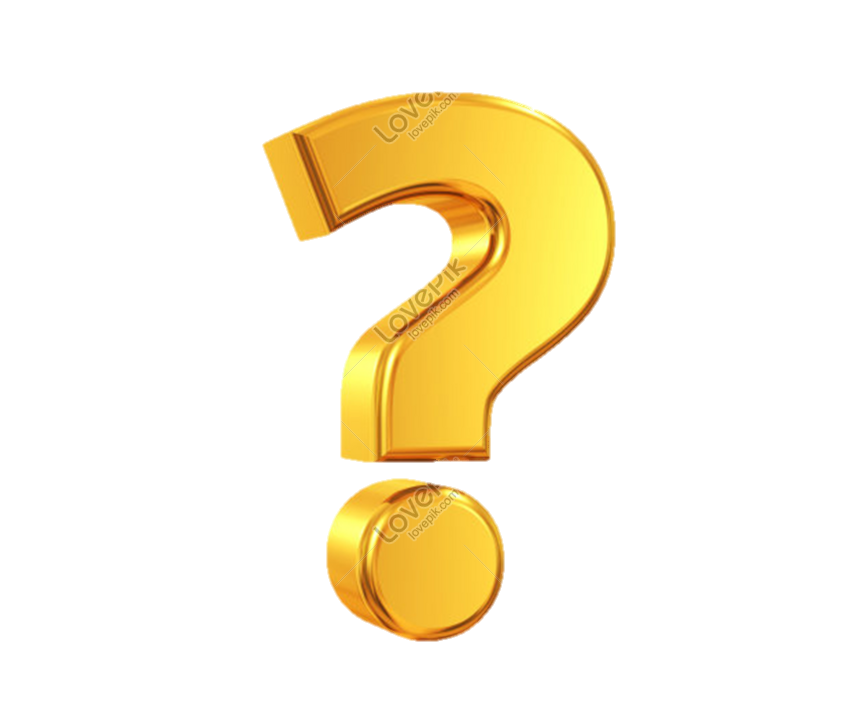 2. Hãy chọn những phát biểu sai?
A. Lưu trữ bằng công nghệ đám mây tránh được rơi, mất, hỏng dữ liệu.
B. Lưu trữ bằng đĩa CD cần phải có đầu ghi đĩa nhưng dung lượng rất lớn
C. Lưu trữ bằng đĩa cứng ngoài vừa nhỏ gọn vừa có dung lượng rất lớn
D. Lưu trữ bằng thẻ nhớ, USB dễ bị rơi, mất dữ liệu nhưng thuận tiện
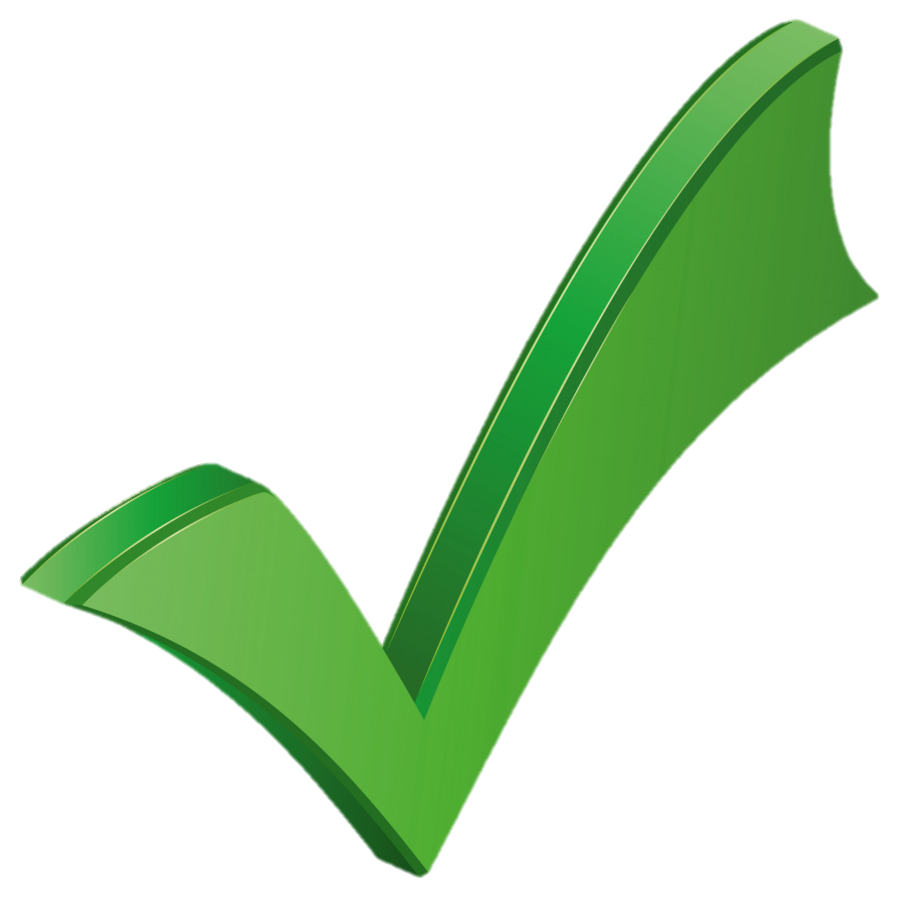 THỰC HÀNH
Em hãy tạo cây thư mục như hình 3.3 và thực hiện:
NHIỆM VỤ
1
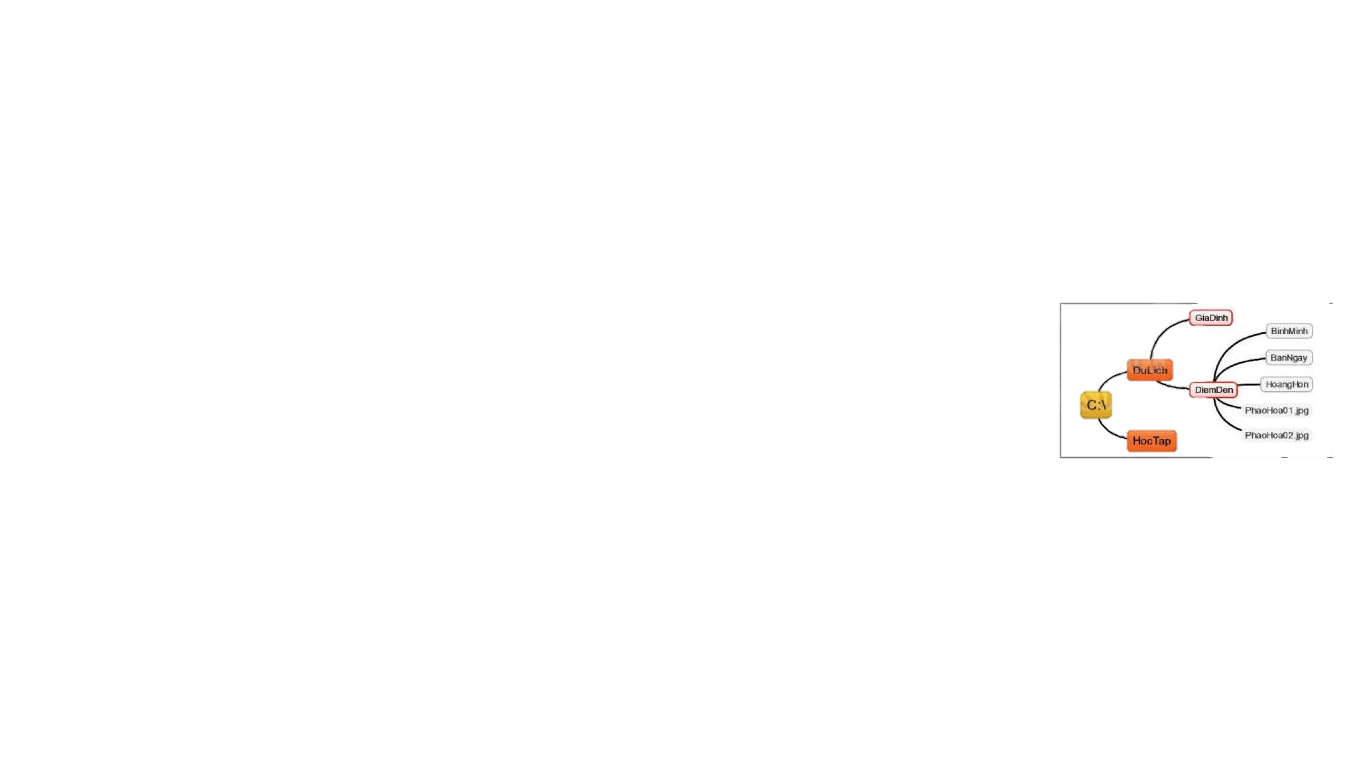 - Đổi tên thư mục “HoangHon” thành “ChieuToi”
- Di chuyển các tệp và thư mục con của thư mục “BinhMinh” sang thư mục “BanNgay”
- Xóa thư mục “BinhMinh”
Hình 3.3. Sơ đồ cây thư mục
Hướng dẫn
Tạo thư mục
Mở ổ C:
Tạo thư mục mới: ấn tổ hợp phím Crtl+Shift+N (hoặc nháy chuột phải chọn New, chọn Folder)
Gõ tên Thư mục (DuLich), ấn Enter
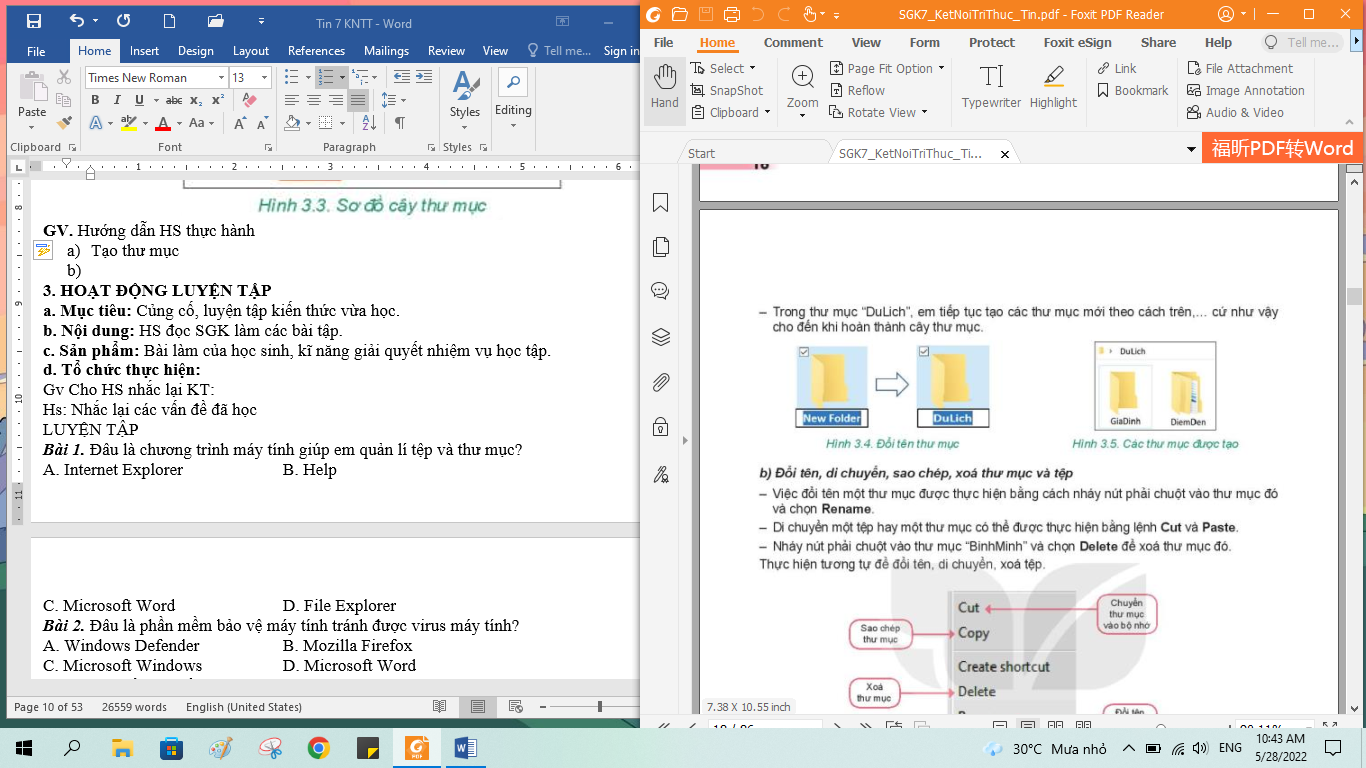 Tiếp tục tạo thư mục HocTap
Làm tương tự:
+ Trong thư mục DuLich, tạo thư mục GiaDinh và DiemDen
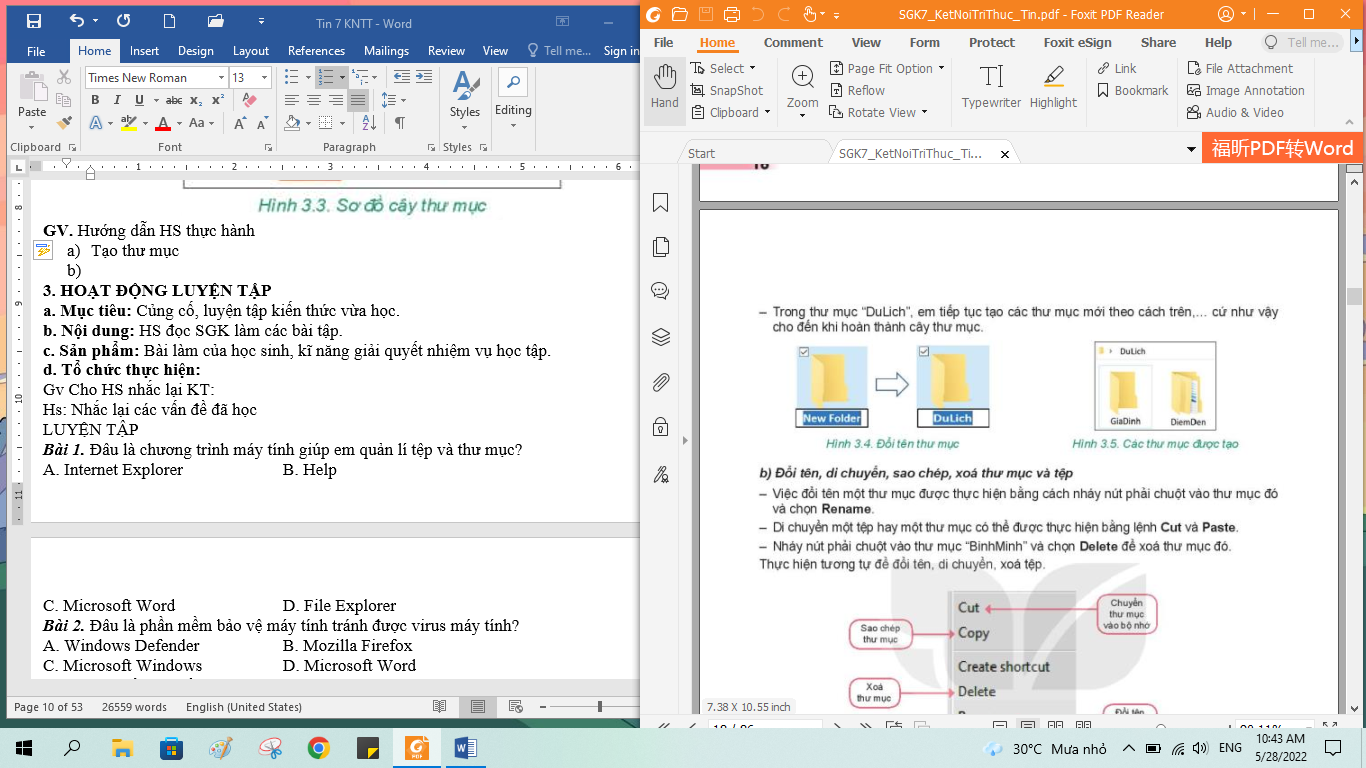 + Trong thư mục DiemDen tạo thư mục BinhMinh, BanNgay, HoangHon
Như vậy, ta tạo được cây thư mục
b) Đổi tên, di chuyển, sao chép, xóa thư mục và tệp
Chuyển thư mục vào bộ nhớ
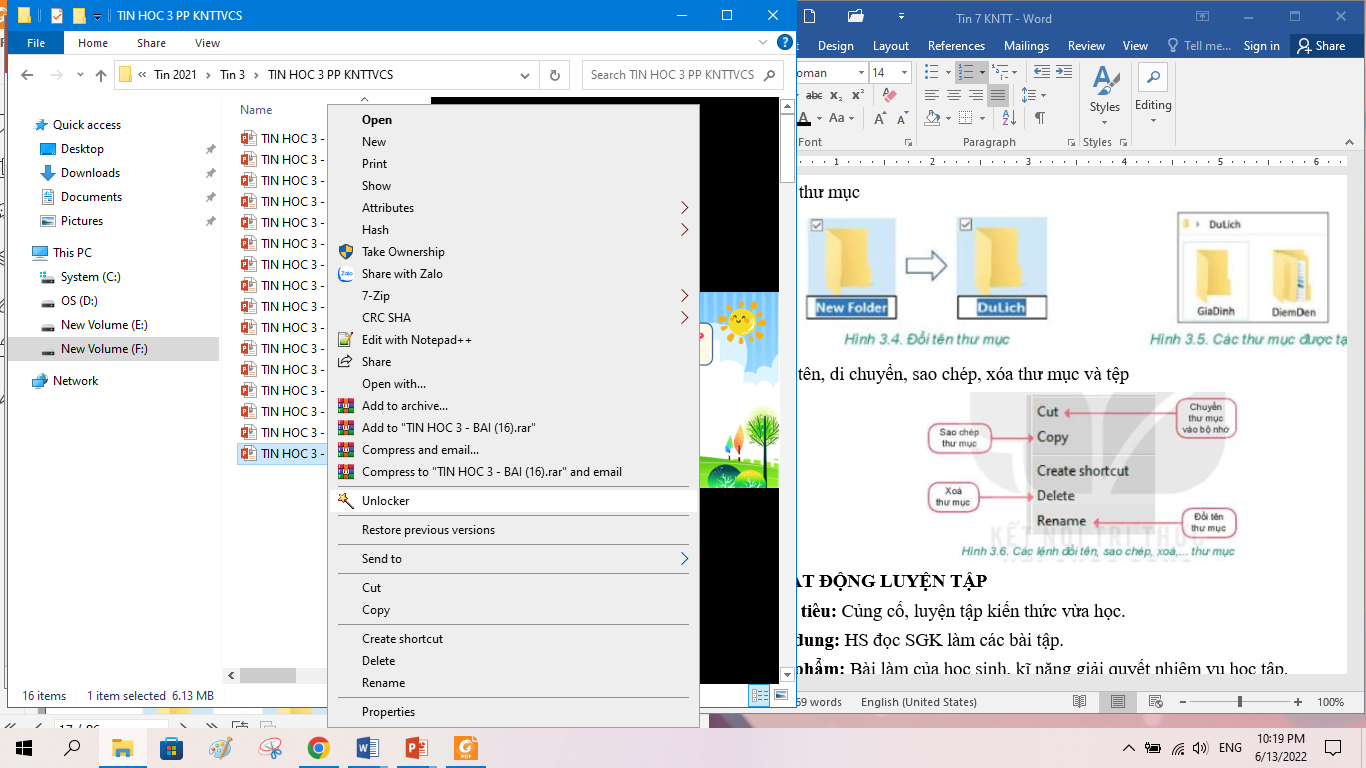 Sao chép thư mục
Xóa thư mục
Đổi tên thư mục
Hình 3.6. Các lệnh đổi tên, sao chép, xóa,… thư mục
Thao tác sao chép thư mục:
B1: Chọn thư mục cần sao chép
B2: Nháy chuột phải chọn Copy (hoặc ấn tổ hợp phím Crtl+C)
B3: Di chuyển chuột sang vị trí cần dán
B4: Nhãy chuột phải chọn Paste (hoặc ấn tổ hợp phím Crtl+V)
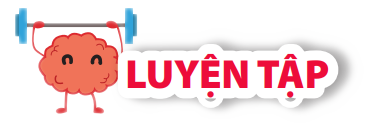 Bài 1. Đâu là chương trình máy tính giúp em quản lí tệp và thư mục?
Internet Explorer			
B. Help
C. Microsoft Word			
D. File Explorer
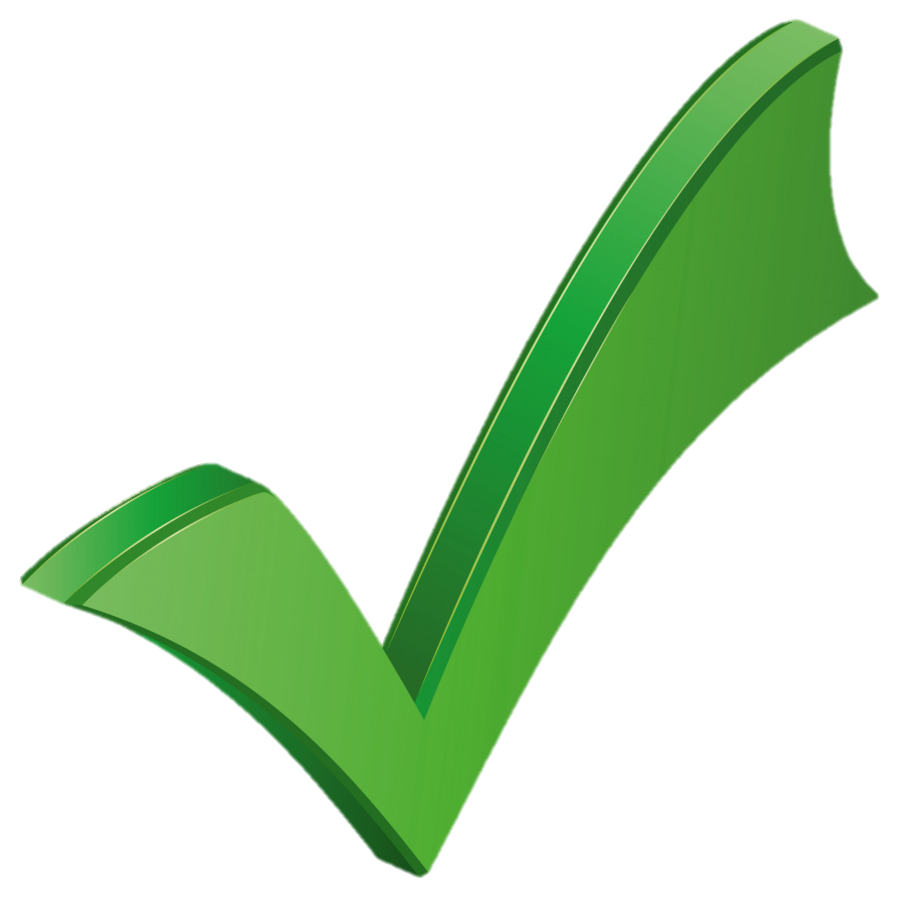 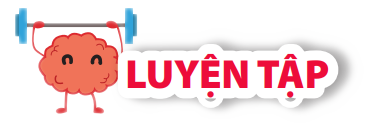 Bài 2. Đâu là phần mềm bảo vệ máy tính tránh được virus máy tính?
Windows Defender		
B. Mozilla Firefox
C. Microsoft Windows		
D. Microsoft Word
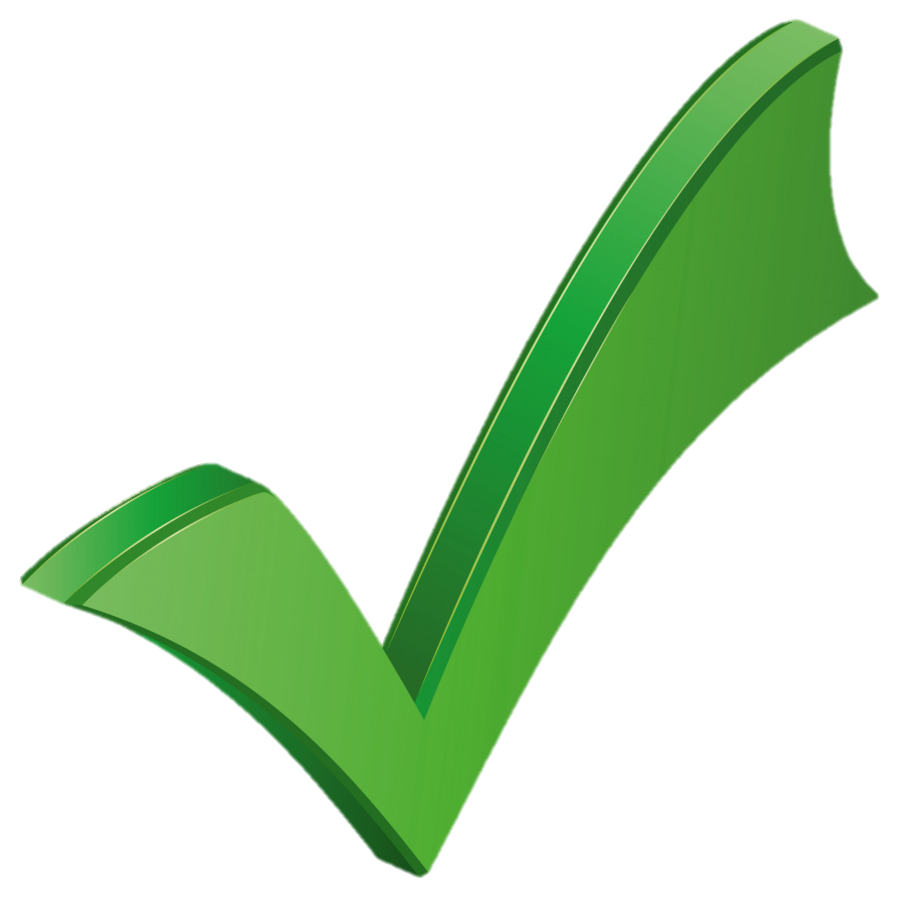 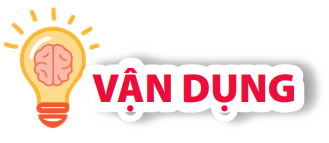 Câu 1. Hãy lựa chọn một thiết bị lưu trữ để sao lưu thư mục “DuLich”. Giải thích tại sao em lựa chọn cách sao lưu đó.
Câu 2. Sau khi học xong bài này và có thêm các kiến thức về sao lưu, bảo vệ dữ liệu, em có thay đổi cách bảo vệ dữ liệu mà em đã chọn trong Hoạt động 2 không? Tại sao?
Thank you